Fiscal Sponsorship
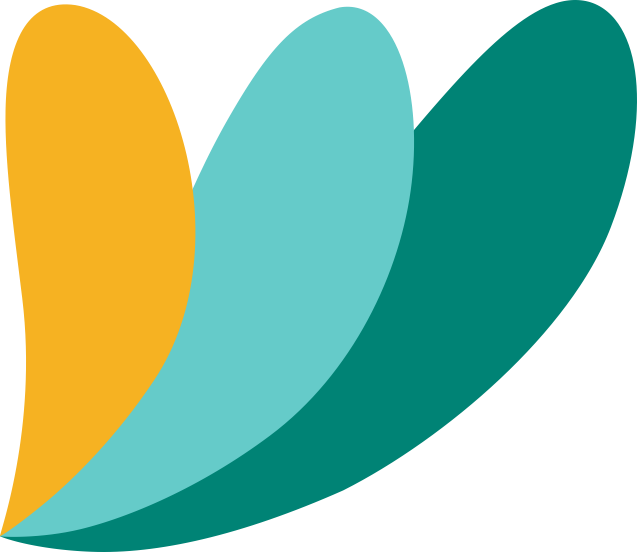 A Comprehensive Overview
Learning Objectives
I. Understanding what a fiscal sponsor is and how it differs from a fiscal agent or a lead applicant/subaward arrangement.

II. Understanding what conditions are ideal for obtaining a fiscal sponsor and the necessary steps to proceed with a fiscal sponsorship arrangement.

III. Determining whether a funding agency/organization will allow fiscal sponsorships, including the different regulations between foundations and federal funding agencies.

IV. Identifying and evaluating potential fiscal sponsors, including understanding the roles and responsibilities of each entity involved.

V. Best practices for serving as a fiscal sponsor for another entity.

VI. Developing/implementing a fiscal sponsorship agreement and 
understanding how it differs from a general contractual agreement.
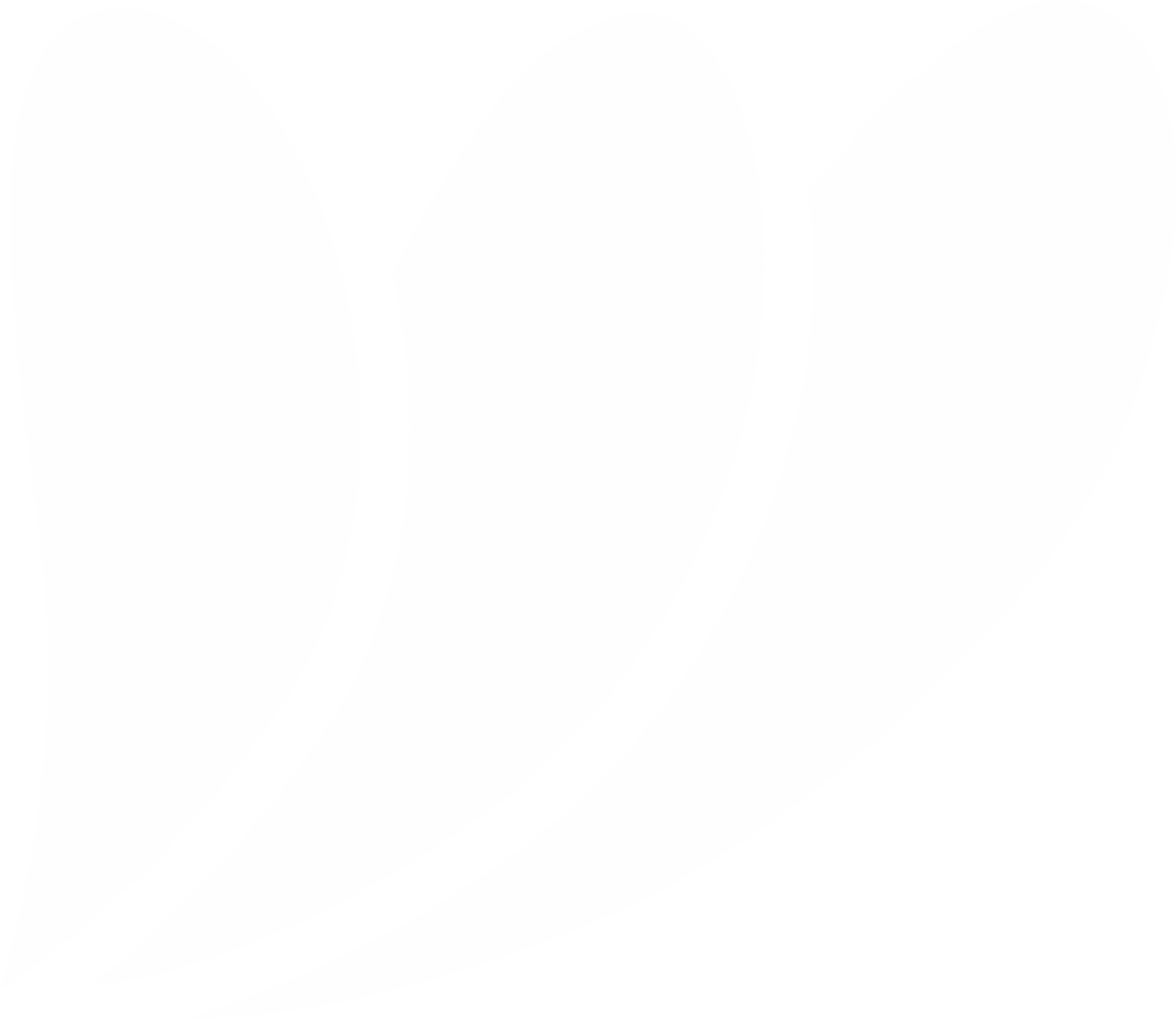 About 
Innovative Funding Partners
IFP is a nationally recognized grants consulting firm highly regarded for an impressive overall grant success rate of 85%. Well known for their expertise in federal and other governmental grant writing, this success is based not only on technical expertise, but also on a foundational relationship-building approach. IFP’s team of over 20 highly experienced consultants are passionate about helping organizations meet the unique needs of their local communities and better serve their constituents by seeking and securing grant funding.
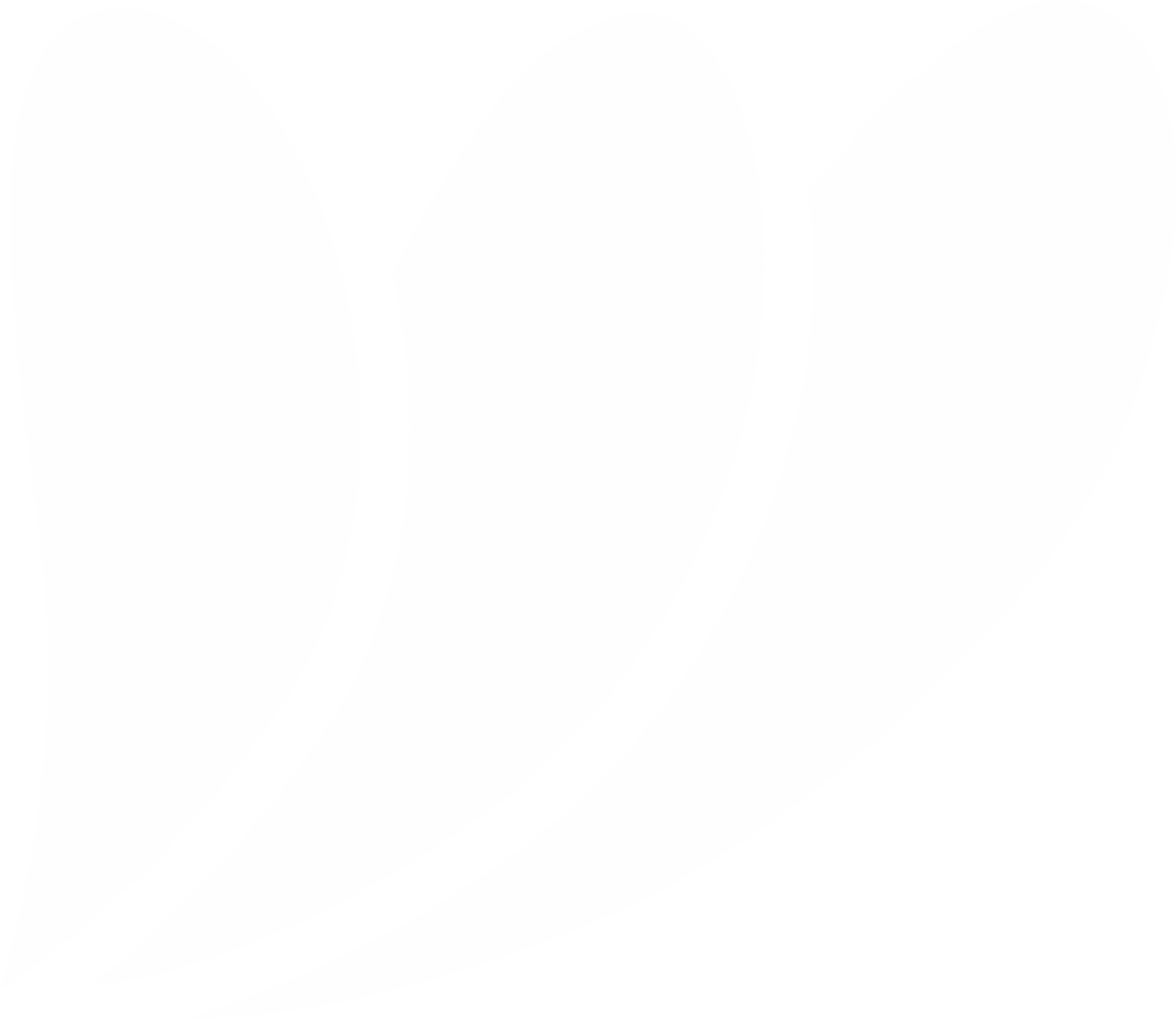 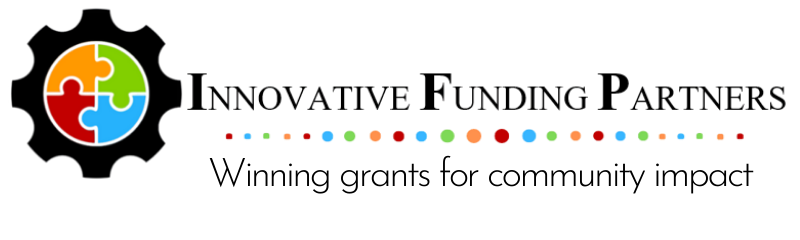 About the
presenters
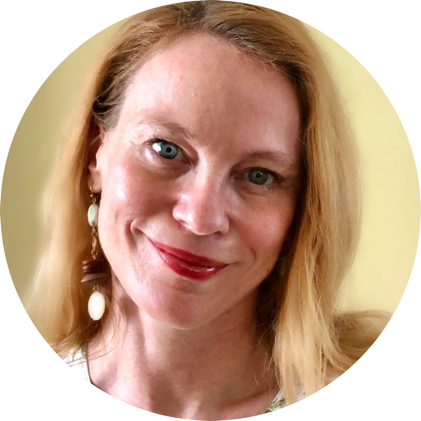 Louise Mathias, Senior Partner, has over two decades of federal grant development and grant management experience across a wide variety of sectors, including health care, social services, community and economic development, and education. Her experience includes conducting in-depth analysis of organizational resources and readiness to pursue federal grant funding. Louise oversees the federal grants development process and provides ongoing professional development support to IFP’s team of over 20 grant writing consultants. She is particularly passionate about projects that work to address racial equity, enhance rural community infrastructure, and reduce disparities amongst underserved populations of all kinds.
Louise Mathias 
Senior Partner
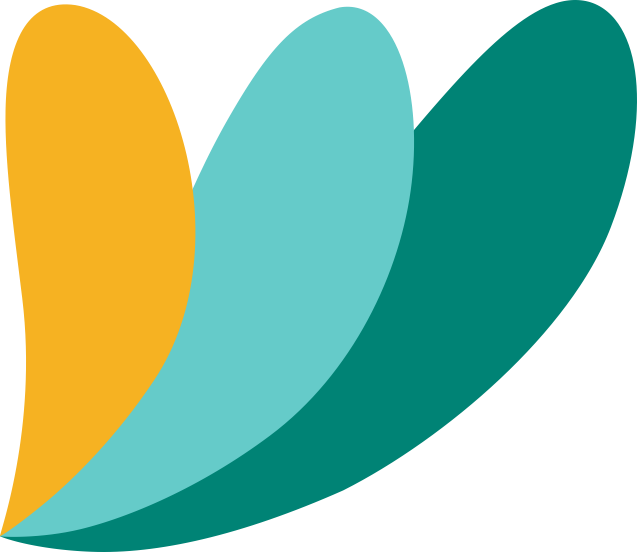 About the
presenters
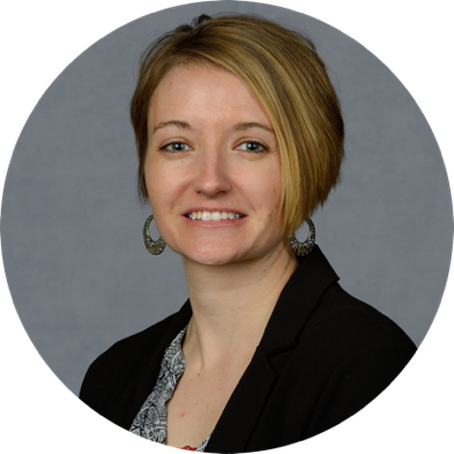 Carrie Davis, IFP Senior Grants Consultant, is an experienced grant writer and project manager with a consistent track record of success working with organizations across diverse sectors and geographies. She provides project oversight, facilitation, and coordination at all levels of grant development. Carrie has successful experience with foundation, corporate, and government grants including DOL, HRSA, SAMHSA, CDC, DOE, USDA, and more.
.
3.
Carrie Davis
Senior Grants Consultant
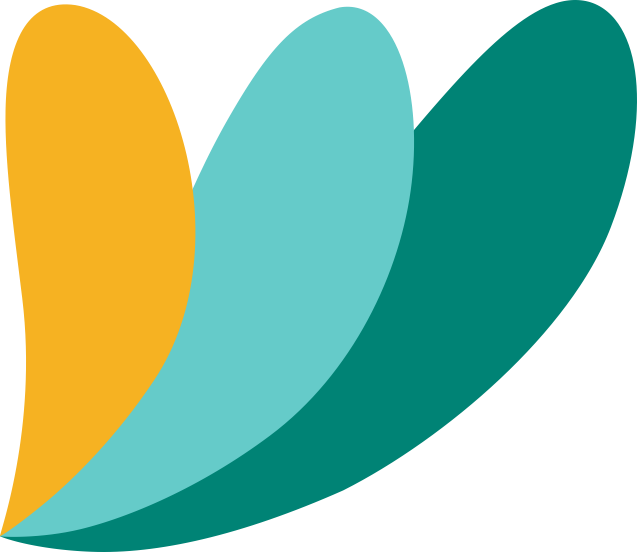 I. What is a Fiscal Sponsor and how is it different from a Fiscal Agent or Lead applicant/sub-awardee arrangement? what a fiscal sponsor is and how is it different from a fiscal agent or a lead
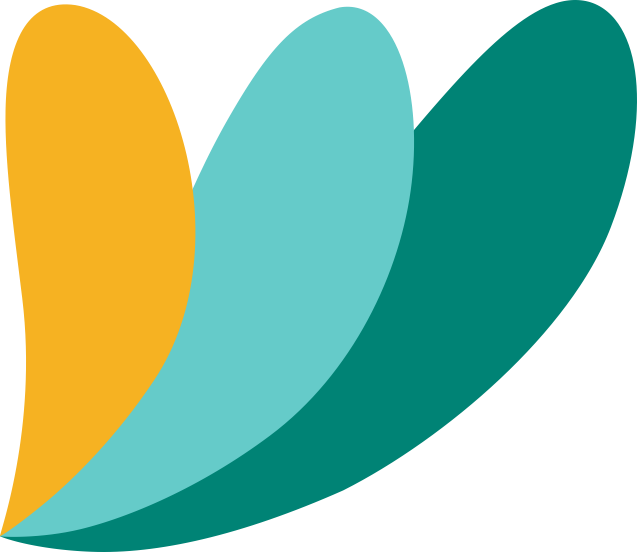 What is a Fiscal Sponsor?
A fiscal sponsor is a nonprofit organization, typically a 501(c)(3) that provides fiduciary oversight, financial management, and other administrative services to help build the capacity of charitable projects. 
Allows you to apply for grants in exchange for a percentage of the grant funds (typically 10-15% but can greatly vary).
Fiscal sponsorship is a contractual relationship that allows a non-tax-exempt entity to advance exempt activities with the benefit of the tax-exempt status of a sponsor organization.
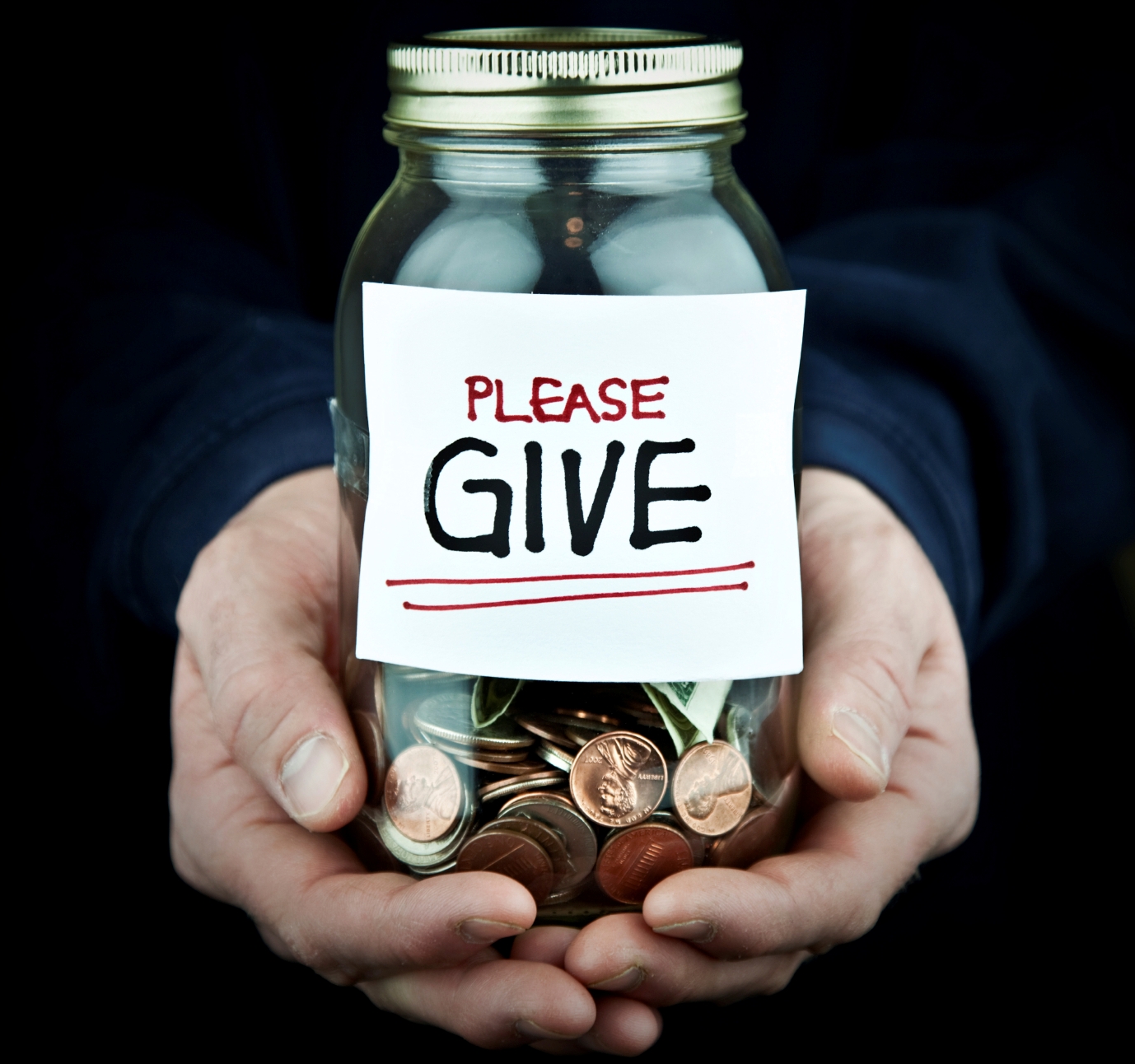 This Photo by Unknown Author is licensed under CC BY-NC-ND
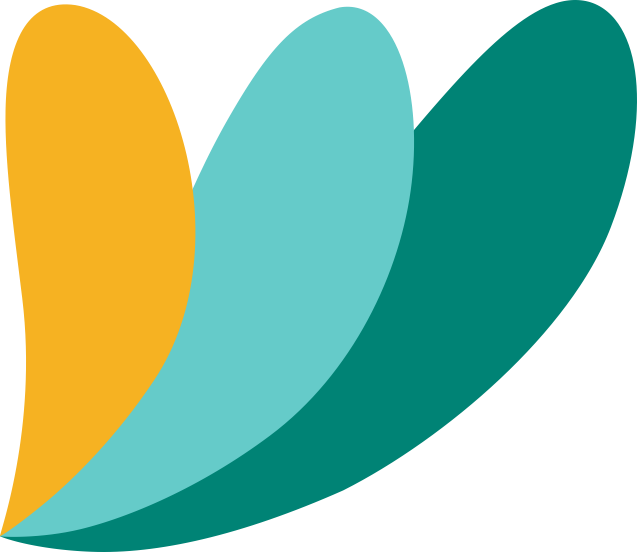 What a Fiscal Sponsor is Not
Does not make you or your business a non-profit entity, or assign you an EIN.
Fiscal sponsorship doesn’t make you or your business exempt from income taxes.
Not a grant writing service – many may ask to review your grant application before submission and may provide input, but they do NOT do the hard work of writing your grant.
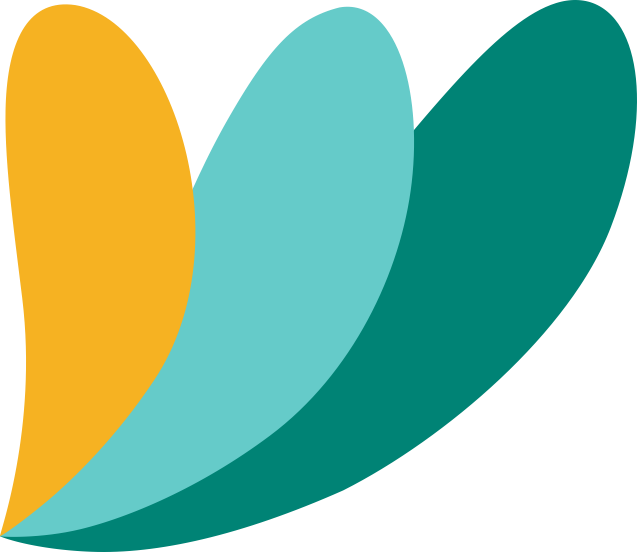 What is a Fiscal Agent?
Fiscal Agent refers to an arrangement with an established charity to act as the legal agent for a project. The fiscal agent does not retain the discretion and control that is a required element of a fiscal sponsorship. 
A fiscal agent can provide some financial stability, administrative services, or access to organizational infrastructure. Crucial to note: the fiscal agent can’t share its 501(c)(3) status with your nonprofit.
Makes sense when a small nonprofit that has its own tax-exempt status wishes to contract with another organization to provide back office or administrative support.
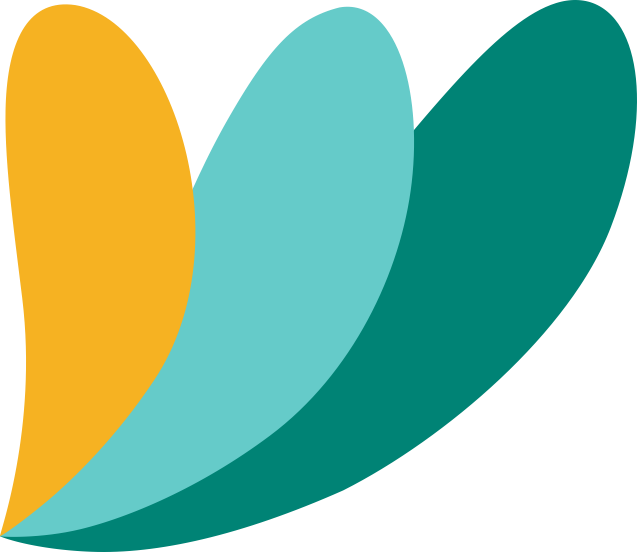 What is a Lead Applicant/Sub-awardee Arrangement?
Government (State/Federal) post-award compliance requirements are very robust and complicated. Typically, the best lead applicant is a nonprofit with the appropriate infrastructure, policies, and training to manage and administer the federal funds to sub-awardees. This must be demonstrated in the application.
Caution: the lead applicant typically *must* be substantially involved in the delivery of services.
Example: A community college partners with several local, smaller non-profits to provide wrap-around services such as childcare, transportation, and food insecurity resources. This allows these smaller nonprofits to access federal funds they would not otherwise be able to apply for on their own. 
Crucial to note: the lead applicant can’t share its 501(c)(3) status with your nonprofit.
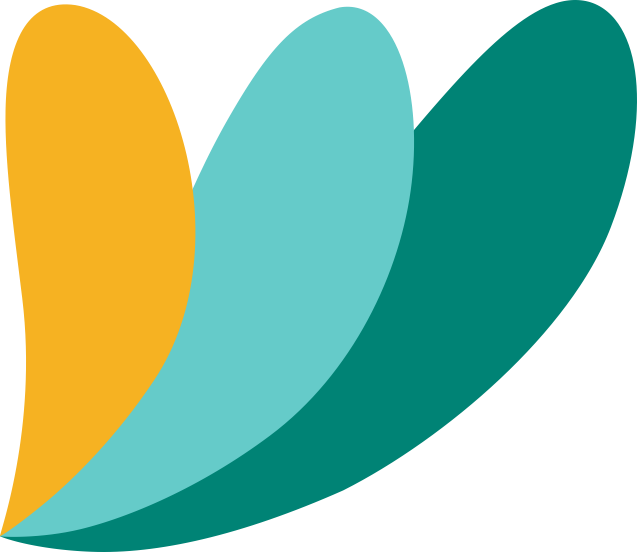 II When Does it Make Sense and Steps to Proceed
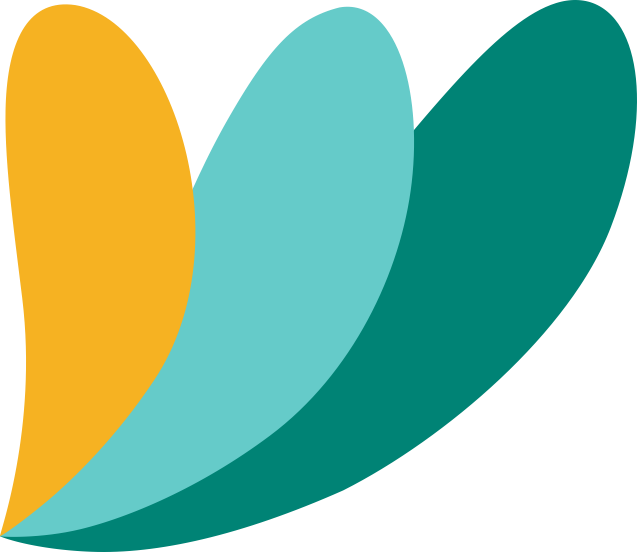 When Does a Fiscal Sponsorship Make Sense?
Short-duration projects. 
Testing out an idea for a charitable program before applying for 501(c)(3) status.
Projects waiting to receive 501(c)(3) status, which takes a minimum of 4 months.
Projects that do not have the infrastructure to handle aspects such as insurance, financial management, human resources, etc.
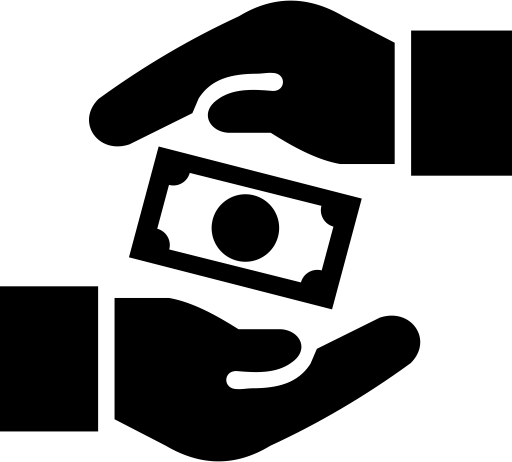 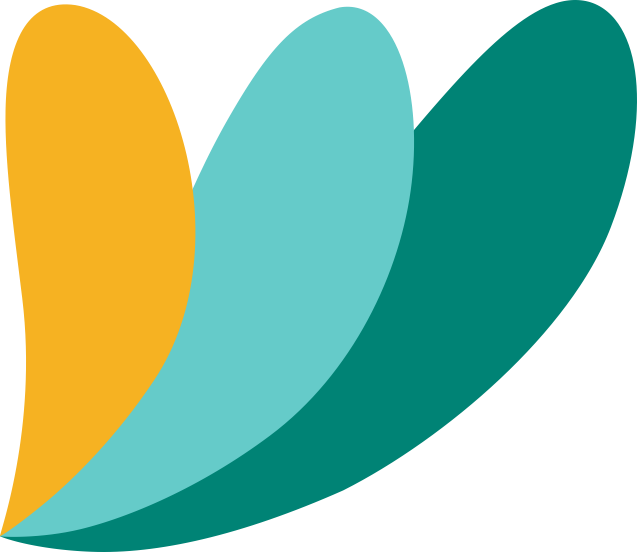 Typical Steps to Proceed
Identify an appropriate fiscal sponsor. 
Complete application (Note: this is NOT an application for funding; however, the project must be aligned with the fiscal sponsor’s mission, etc., so you will need to provide project information accordingly).
Fiscal sponsor reviews application, often schedules phone conversation.
Both parties sign a written agreement (fiscal sponsor will typically draft this; you may wish to have legal counsel review on your behalf). 
Timeframe varies, but typically a fiscal sponsorship arrangement can be finalized within 2-3 months.
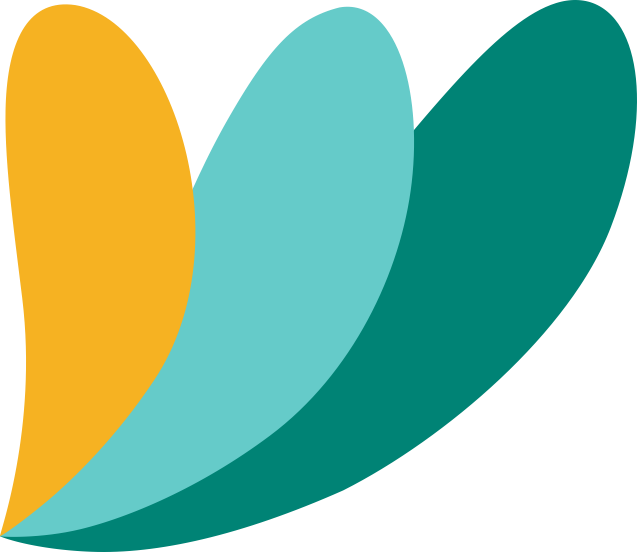 III. Will the Grant Funder Allow It? How Do You Know?
Generally speaking, foundations are much more likely to allow fiscal sponsors than governmental agencies (Federal/State).
Fiscal Sponsors are also often reluctant to state on government grants due to the reporting requirements and compliance issues. 
Review all guidelines very carefully. When in doubt, contact the funding agency.
For federal grants, consider instead a lead applicant/sub-awardee arrangement, partnering with an experienced, larger nonprofit with a track record of services who can serve as lead applicant, while your organization provides contractual services under a sub-awardee arrangement.
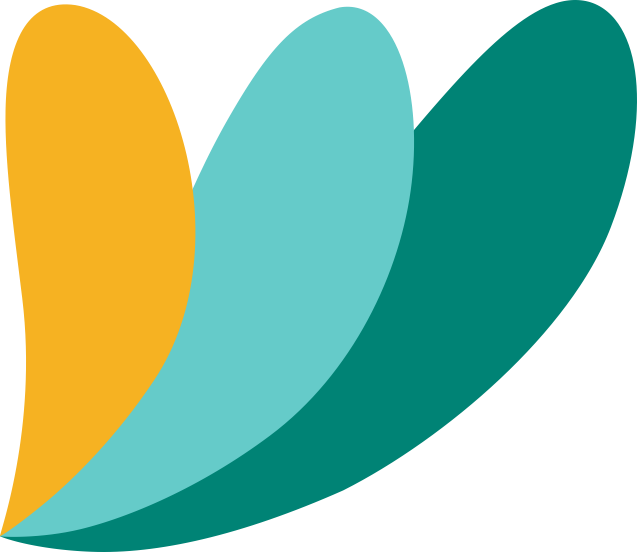 IV. Identifying/Evaluating Fiscal Sponsors
Important Things to Consider
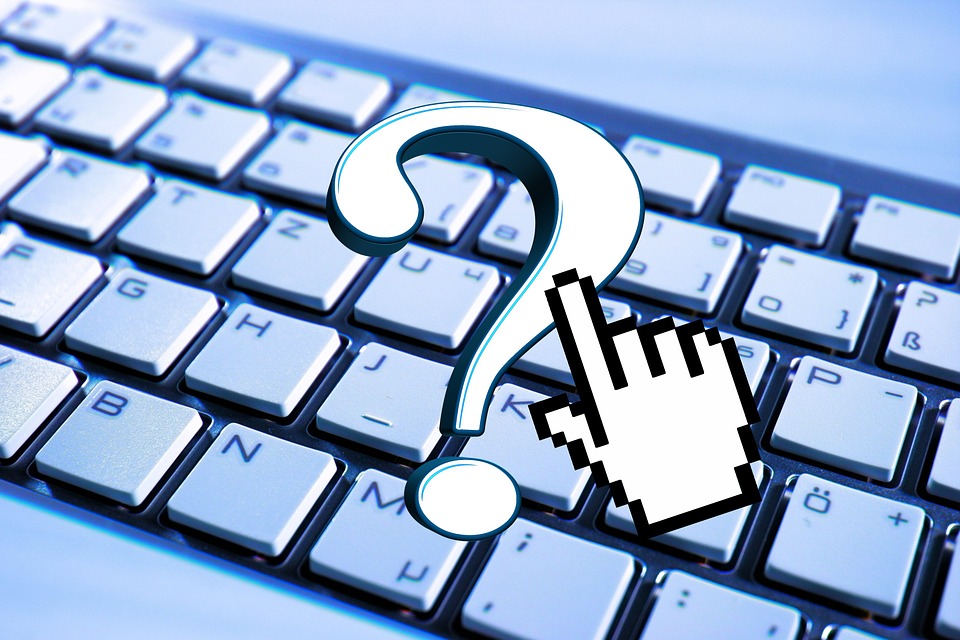 Find an organization with a similar mission
Demonstrated interest in fiscal sponsorship and similar projects
Has financial and staff resources available
History of support from funders
Strong policies, procedures, internal controls
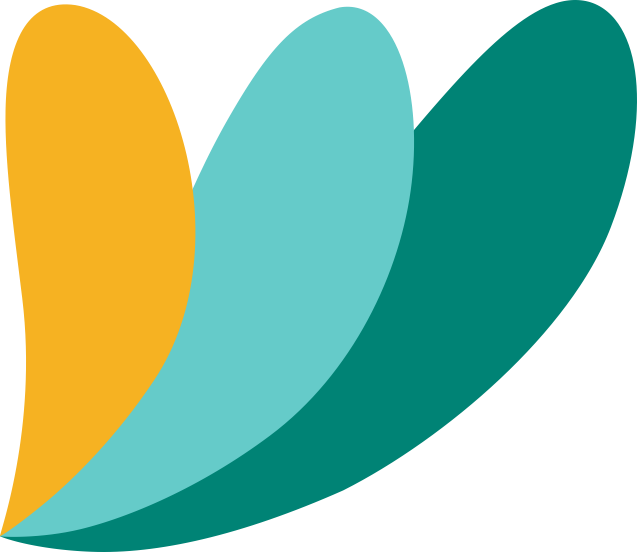 Roles and Responsibilities of a Fiscal Sponsor
Lends credibility of 501(c)(3) status to the project
Retains control and discretion over funds
Provides financial services for the project including accounting/bookkeeping 
Conducts donation tracking and may conduct donor acknowledgement
Is responsible for grant progress reporting, working closely with sponsored project
Ensures donations are used appropriately (project monitoring)
Communicates regularly with the project
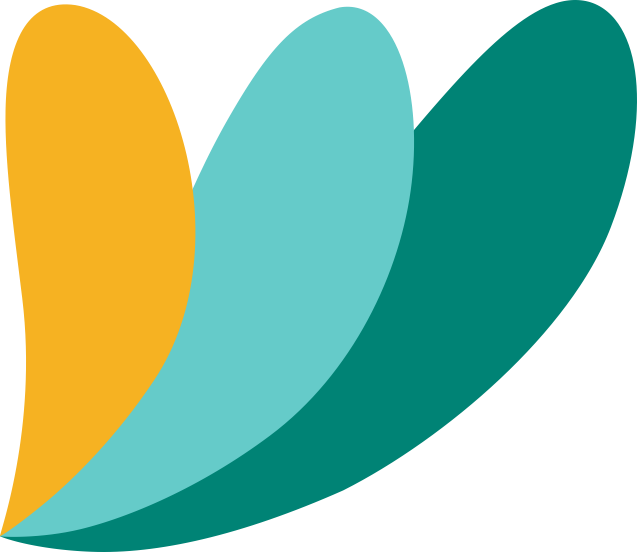 Roles and Responsibilities of Sponsored Project
Has an obligation to disclose to donors that it does not have tax-exempt status
Builds and maintains relationships with donors
Pays administrative fees to and receives funds from sponsor
Manages the day-to-day operations of the project
Conducts ongoing fundraising to sustain their work
Complies with record keeping and reports requested by sponsor
Communicates regularly with sponsor
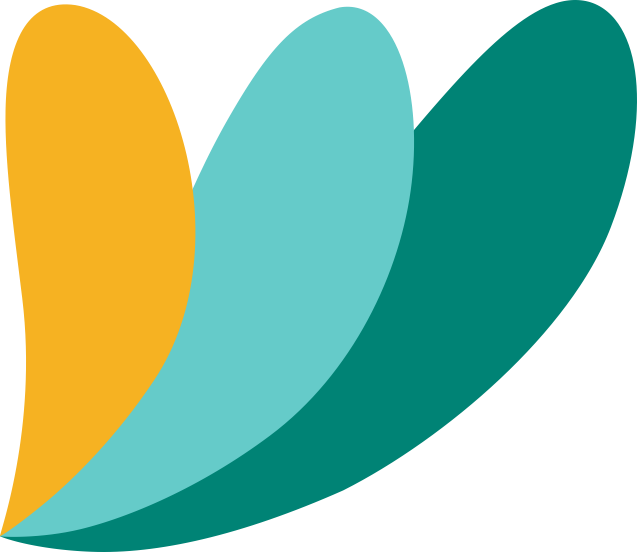 What are the Potential Benefits to the Sponsored Project?
Can accept donations without being a tax-exempt organization (more grant opportunities)
Can benefit from the reputation and experience of an already existing 501(c)(3)
Fiscal Sponsor will manage and track all donations and grants
Fiscal Sponsor will lead/manage grant reporting
Sponsored Project can focus time and energy on project implementation
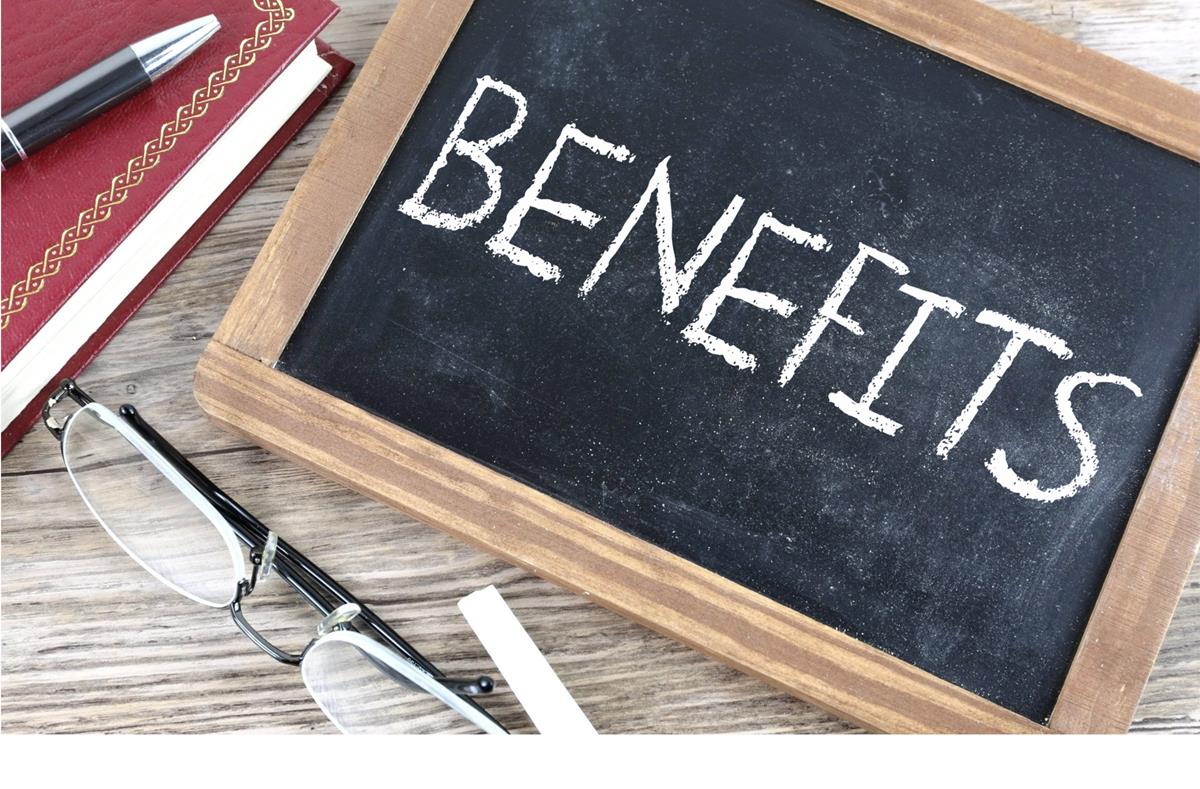 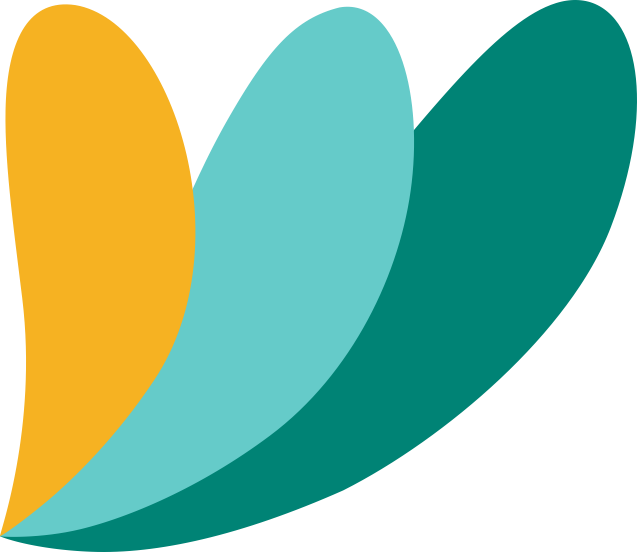 What are the Disadvantages to the Sponsored Project?
Does not hold autonomy of the project
Loss of control over grant funding and project financials
Potential loss of control over project decisions
Cannot apply for all grants – funders may not accept fiscal sponsor arrangement
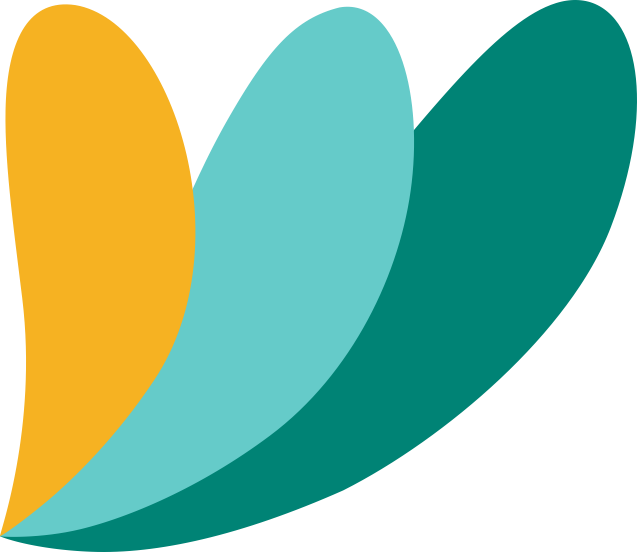 What are the Potential Benefits to Fiscal Sponsor?
Sponsor may attract new donors because of the project
Sponsor will share benefits and honors from the project’s success
The project may enable the sponsor to expand its own services/programs
Cultivate partnerships with like-minded causes
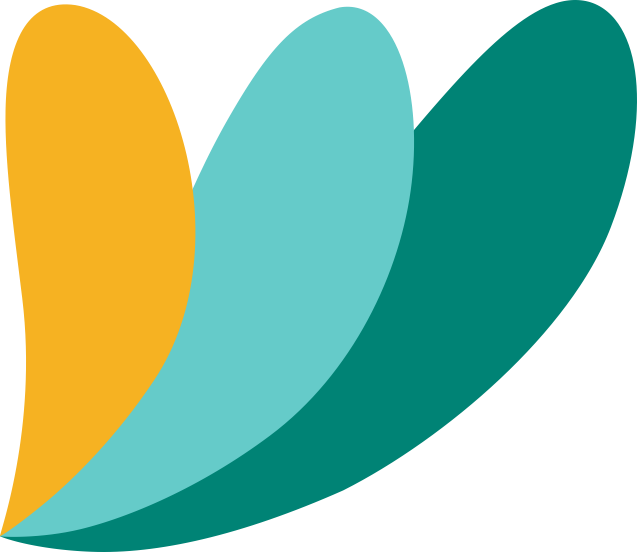 What are the Potential Risks and Pitfalls to the Fiscal Sponsor?
Mission Drift – does the project advance the mission
Organization reputation
Legal responsibility for project (liabilities)
Held accountable for the use of all donations
Tax-exempt status is jeopardized
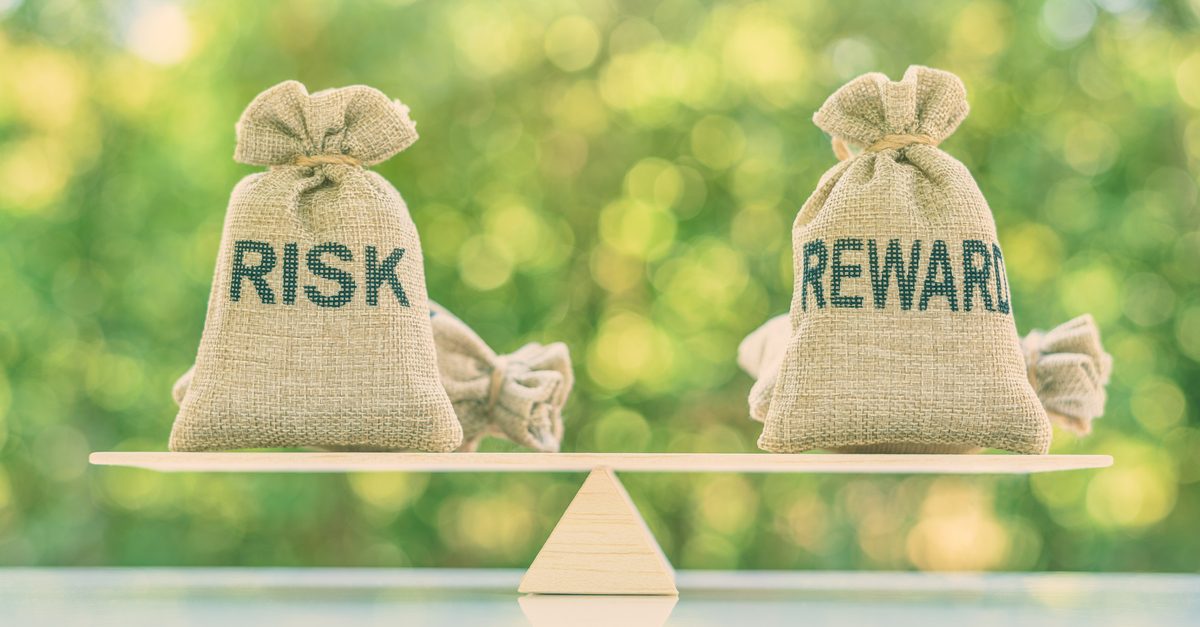 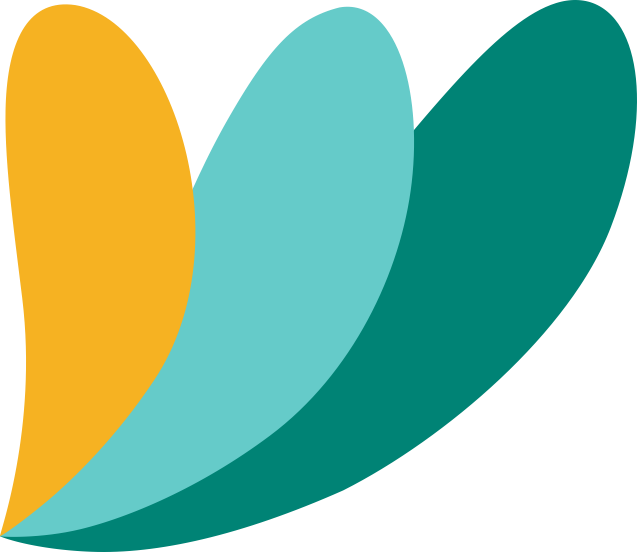 Where Can One Find a Fiscal Sponsor?
Nonprofit organizations in your community with similar missions
Online Directories
Fiscal Sponsorship Directory 
National Network of Fiscal Sponsors

Other entities such as community foundations, capacity building organizations, etc.
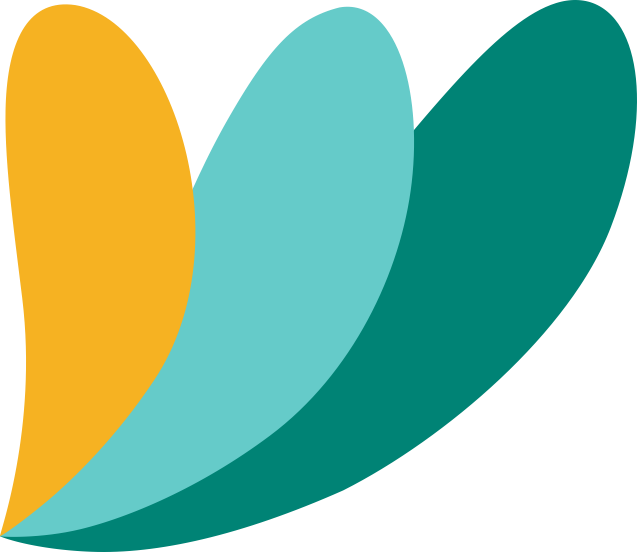 When do you no longer need a fiscal sponsor?
You receive your own 501(c)(3) nonprofit status from the IRS
Your project/organization is able to: 
Build its capacity and infrastructure to provide the staff and fiscal management and oversight needed for grants/donations
Support grant administration and reporting
Develop and implement policies regarding receiving donations/grants
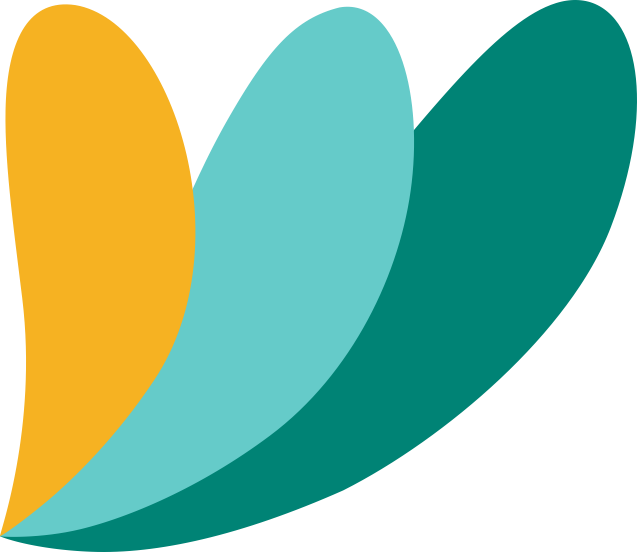 V. Best Practices for Fiscal Sponsorship
Determine shared expectations
Create a fiscal sponsorship agreement
Appoint a Project Director at FS organization and Sponsored Project
Ensure board approval and consult with legal counsel (Fiscal Sponsor)
Ensure you have the fiscal and staffing capacity to fulfill FS duties (Fiscal Sponsor)
Understand legal and tax requirements
Communicate clearly and frequently 
Set the right fee structure
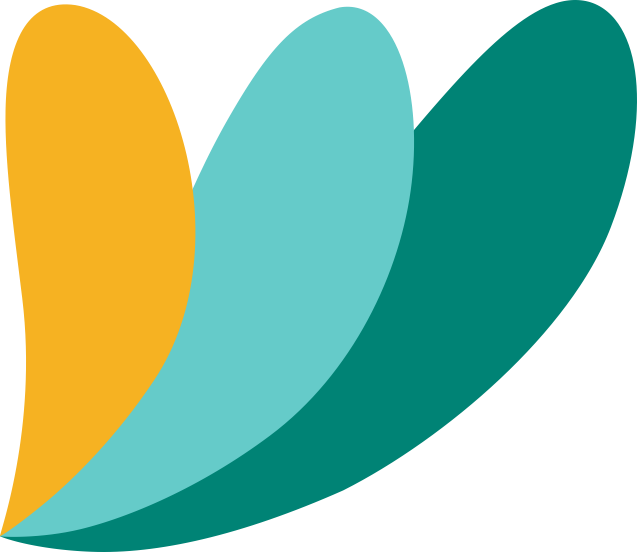 VI. Fiscal Sponsorship Agreement
A Fiscal Sponsorship Agreement is a written agreement that sets out who is responsible for what. 
Should Include:
Whether a project is incorporated
Maintenance and release of funds
Type and frequency of reporting by program
Grant proposal responsibilities
Administrative Fees
Other support provided by the sponsor
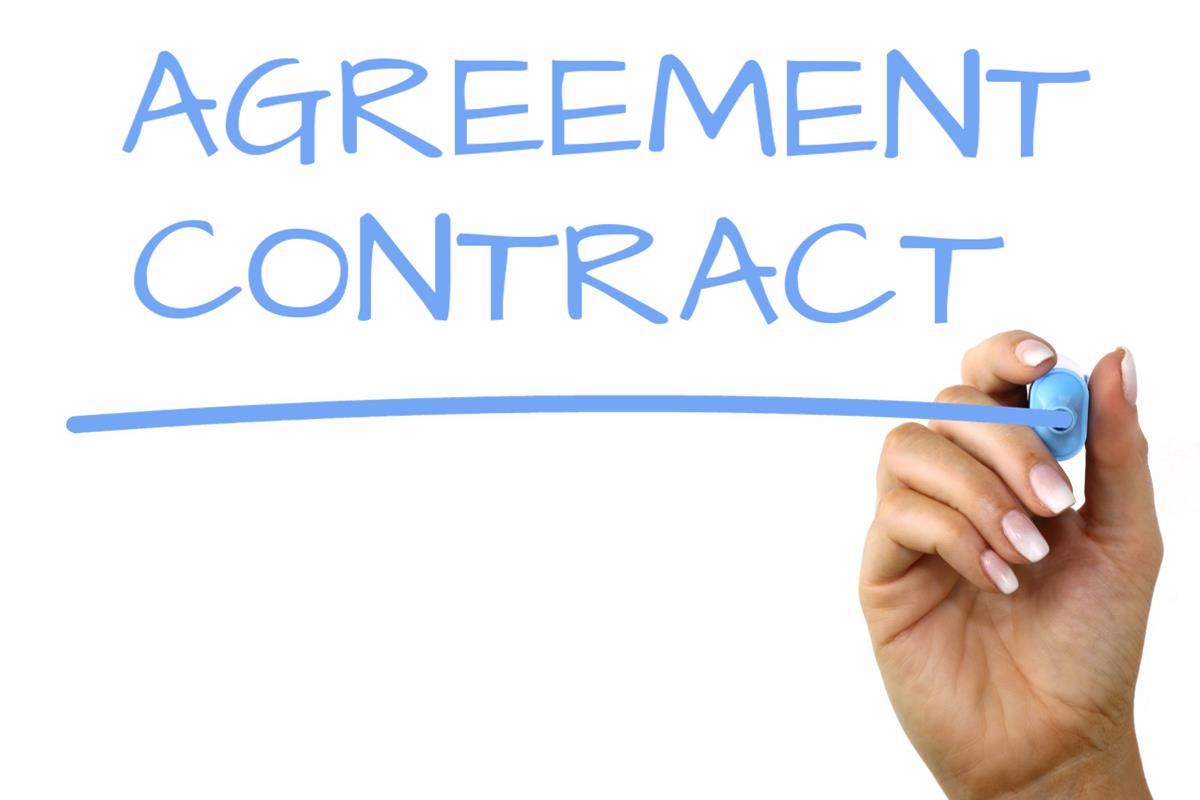 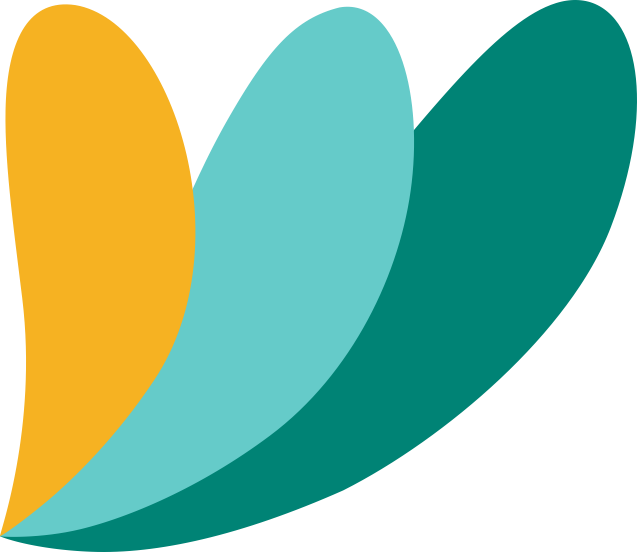 Should Include (continued):
Whether a project can lobby
Tax reporting
Will project staff be employees of the project or of the fiscal sponsor?
Amount of supervision and control sponsor will retain
Insurance and liability/indemnification
Ownership of tangible and intangible assets and intellectual property of the project
Duration and termination of agreement
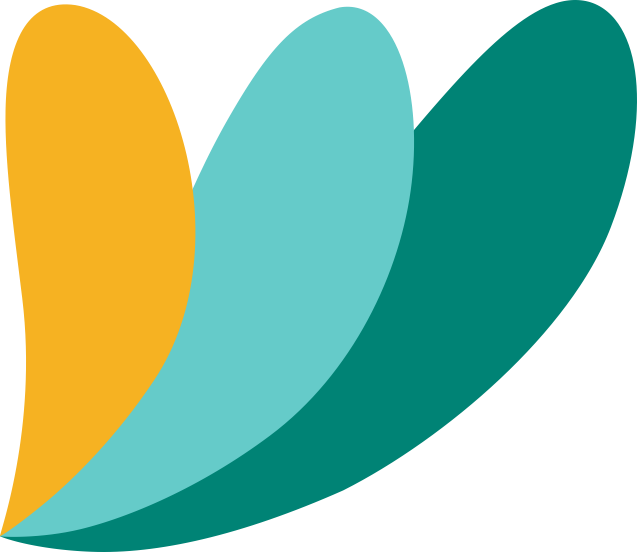 Save the Date
The Similarities and Differences Between Foundation and Government Grant Proposals:
 
A Deep Dive


Wednesday, October 25th, 2023
12 – 1 pm EST
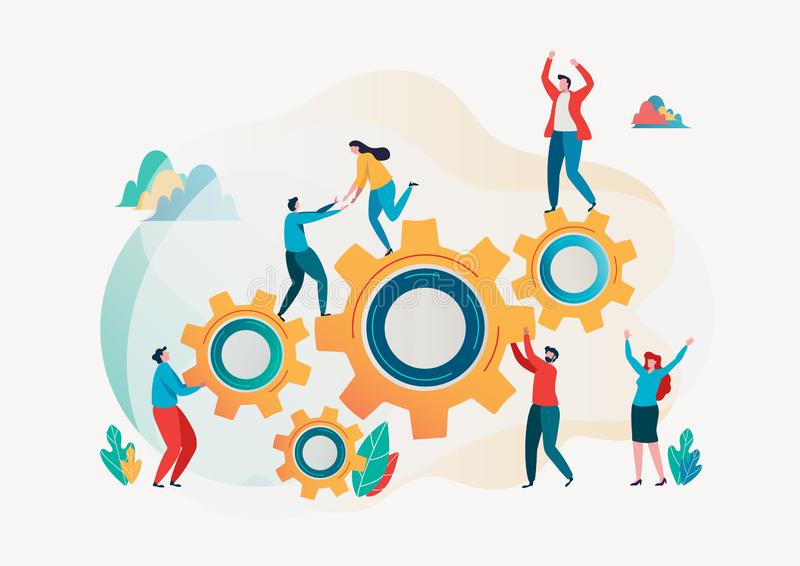 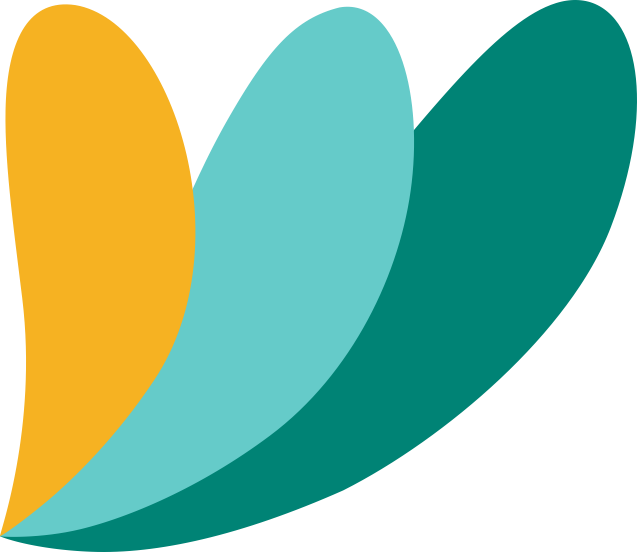 Questions?
IFP Contact Information:

Louise Mathias, Senior Partner 
louise.mathias@innovativefundingpartners.com
(202) 809-3401
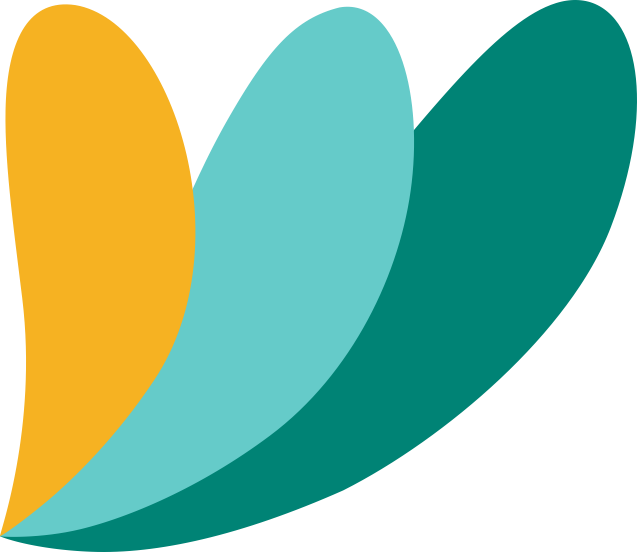 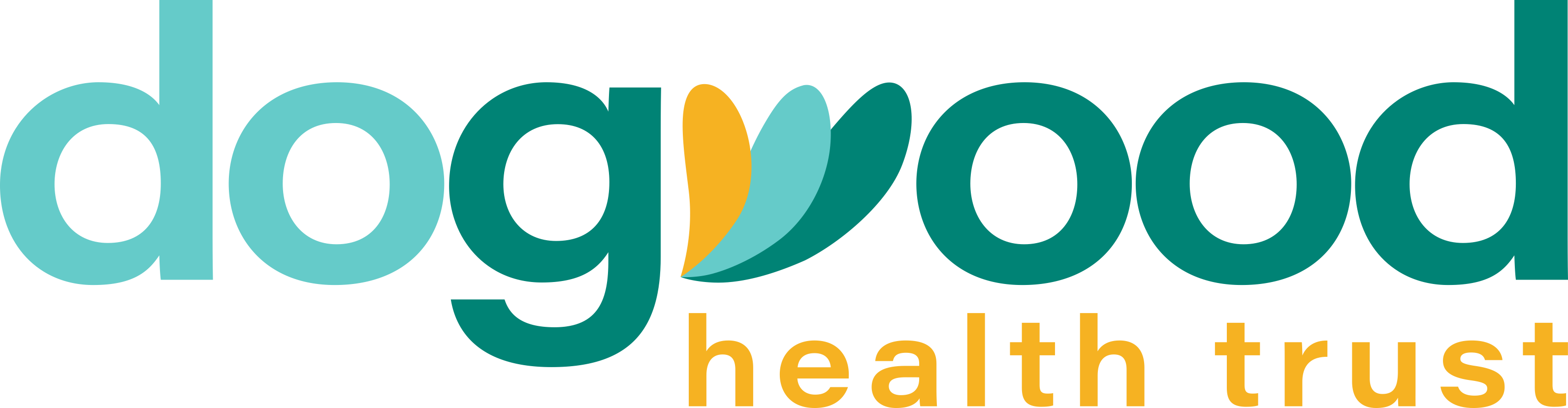 dht.org